LICEO SCIENTIFICO "M. G. VIDA" - CREMONAESAMI DI STATOAlunno: David BianchiClasse V, sez. BSA.S. 2016/17DISCIPLINE SCIENTIFICHE VERSUS DISCIPLINA SPORTIVADIVAGAZIONI SUL TIRO CON L’ARCO
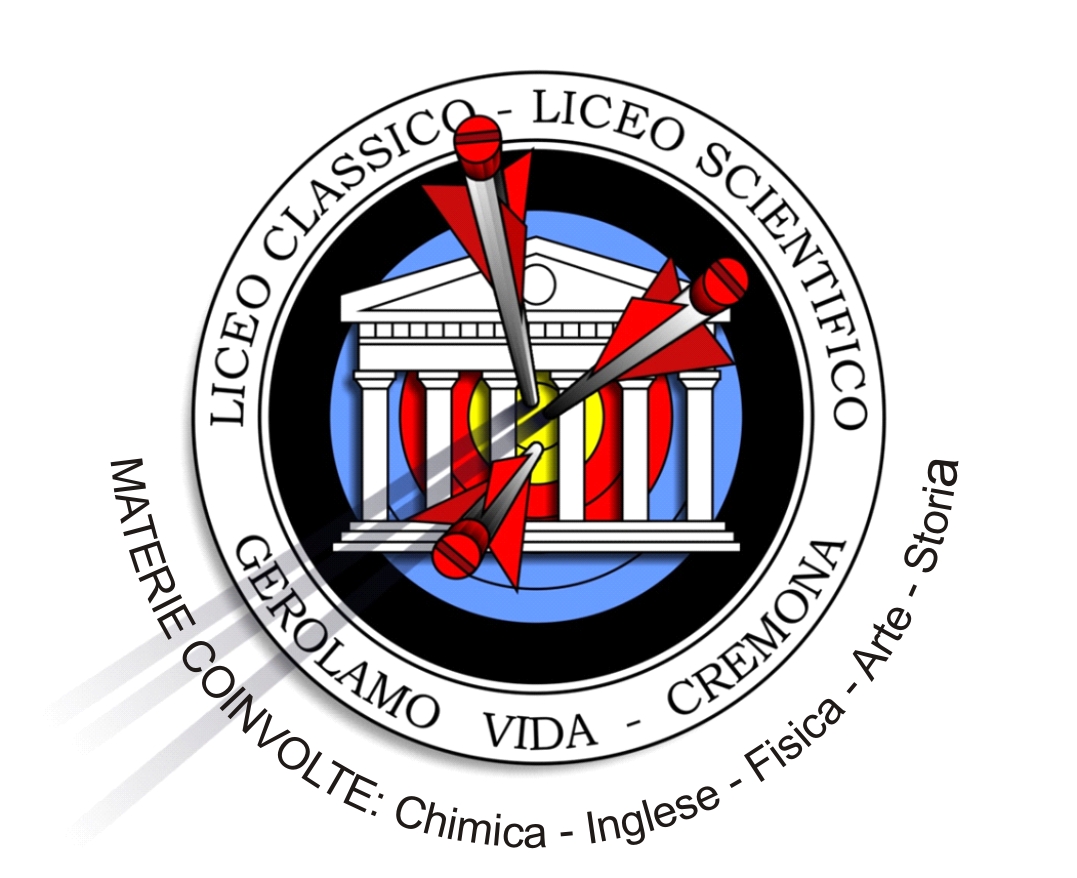 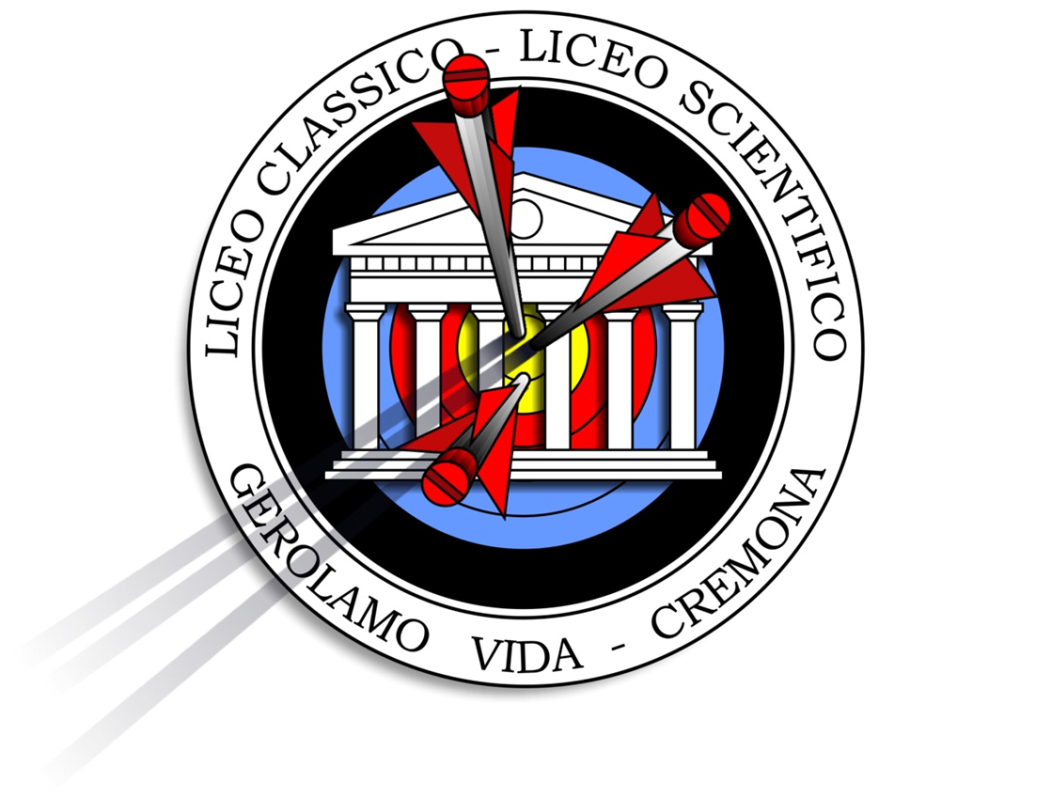 PREMESSA
UNA SCOMMESSA CON ME STESSO CON LA VOGLIA DI FARE CENTRO 
OGNI TAPPA  IMPORTANTE DELLA MIA VITA DIVENTA UN BERSAGLIO
Sono un agonista dalla tenera età…
Non è stato facile trovare un filo conduttore che lega questa disciplina alle materie del Liceo…
Ormai la palestra, così come il campo, sono diventati la mia seconda casa…
affascinato da questa disciplina ormai diventata filosofia di vita che si avvicina alla pratica orientale… con un occhio all’arcieria moderna.
"Possano gli Dai darci forza per tirare la corda fino alla guancia, la freccia fino alla punta, e scoccare l'asta, finche vita perduri".
Saxton Temple Papa (4 settembre 1875 - 8 Agosto, 1926) medico e insegnante americano, padre della moderna caccia con l’arco  e noto per il suo stretto rapporto con le ultime tribù degli indiani d’America.
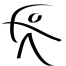 MAPPA
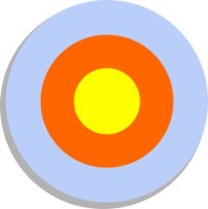 CHIMICA
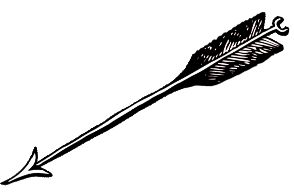 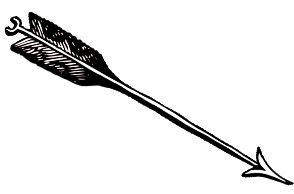 Legno
Carbonio
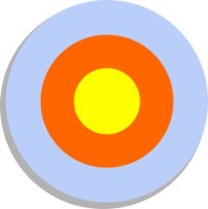 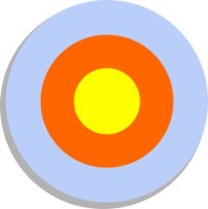 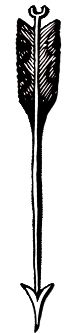 INGLESE
FISICA
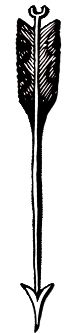 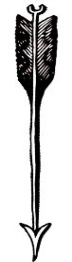 Bamboo
Deformazione
Longbow
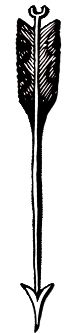 Mai…
Paradosso
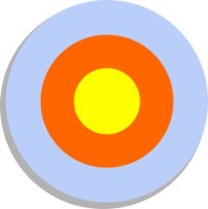 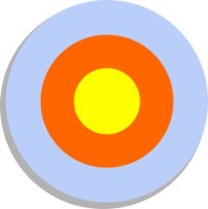 ARTE
STORIA
Cultura Zen
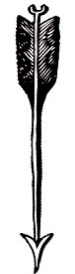 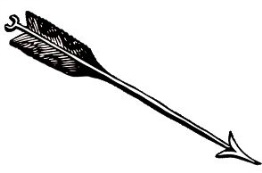 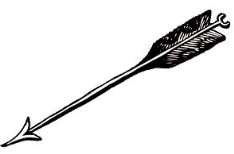 Atlete
Sport e Fascismo
Il Santo
La freccia
Conclusione
CHIMICA
FIBRA DI CARBONIO
LEGNO
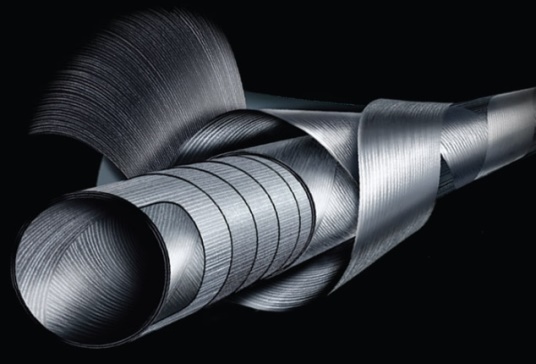 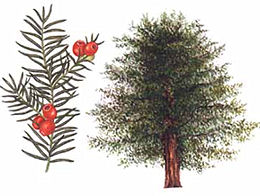 … è un materiale avente una struttura filiforme, realizzato in carbonio, utilizzato nella realizzazione di "materiali compositi", in quanto sono costituiti da due o più materiali, fibre di carbonio e matrice in resina,  la cui funzione è quella di tenere in "posa" le fibre affinché mantengano la forma del manufatto.
Il Tasso è l'unica conifera che non possiede canali resiniferi e quindi non produce resina.
BAMBU’
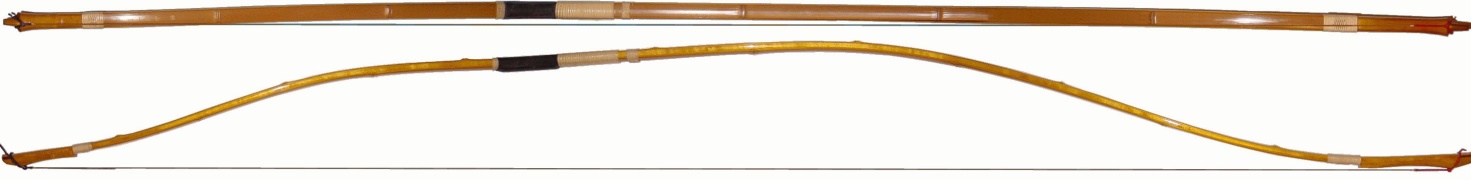 … è uno dei materiali più incredibilmente versatili e sostenibili a nostra disposizione.
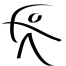 Aspetto filosofico
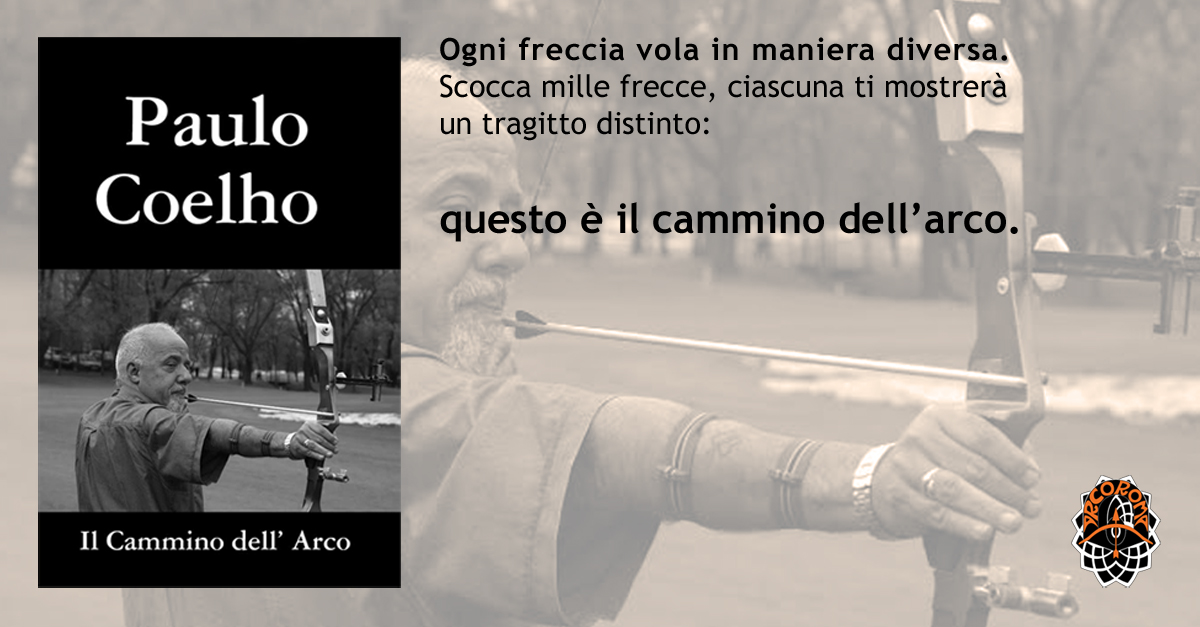 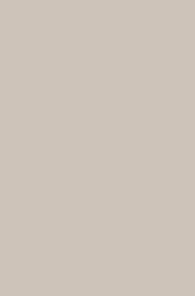 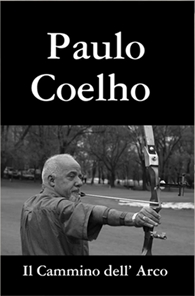 Un invito 
a ricercare
lo scopo 
della propria vita 
e 
alla perseveranza 
nel perseguirlo
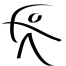 LA FRECCIA – LEGNO DI CEDRO
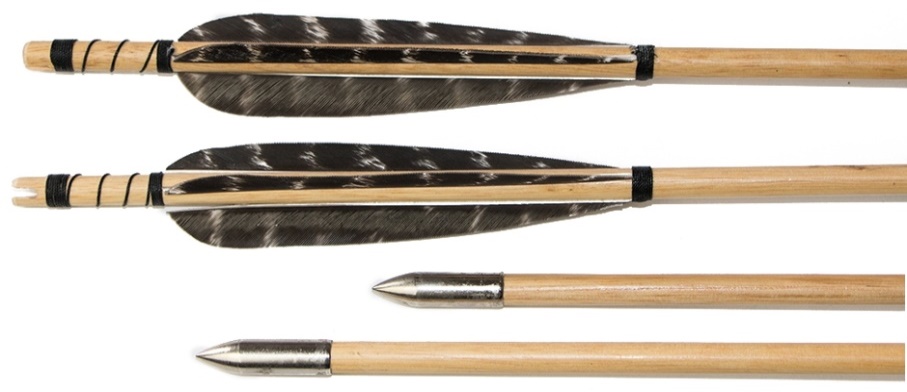 Il profumo intenso e inconfondibile che si sente quando si rompe una freccia è dovuto alla resina molto particolare che mantiene il legno al giusto grado di elasticità'.
Amerindiano. I raggi del Sole.
Cristiano. Martirio, sofferenza. 
Egiziano. Due frecce incrociate su uno scudo sono un emblema di Neit come dea guerriera.
Greco. Le frecce di Apollo sono i raggi del Sole. Le frecce di Eros sono i dardi dell’amore. 
Indù. Attributo di Rudra, Dio della Terra, del fulmine e delle tempeste.
Islamico. la collera di Dio.
Mitriaco. Emblema di Mitra come Dio della Luce.
Sciamanico. La freccia piumata rappresenta il volo dell’uccello verso il cielo.
simbolo di:
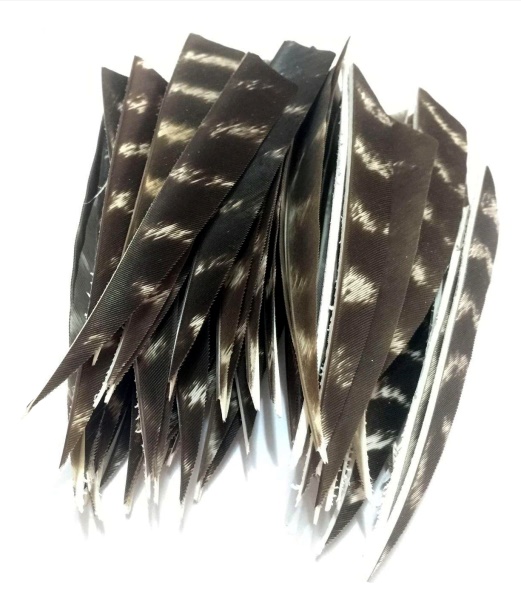 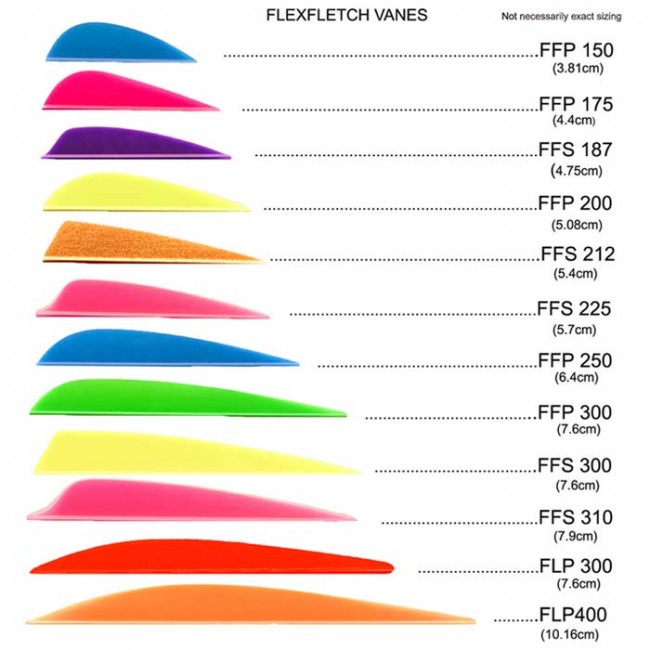 ALETTE NATURALI
ALETTE IN PLASTICA
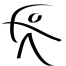 FISICA
CALCOLO COMPRESSIONE DELLA FRECCIA
“contrazione delle lunghezze”
Un effetto relativistico è quello denominato contrazione delle lunghezze; consiste nel fatto che la misura di un oggetto, quando esso è in movimento rispetto al sistema di riferimento in cui avviene la misura, è minore del valore misurato quando esso è fermo rispetto al medesimo sistema di riferimento. L'oggetto in movimento risulta più corto dell'oggetto fermo. Gli effetti di questa relazione sono tanto più evidenti quanto più la velocità v si avvicina a c, mentre per velocità inferiori la contrazione delle lunghezze è trascurabile.
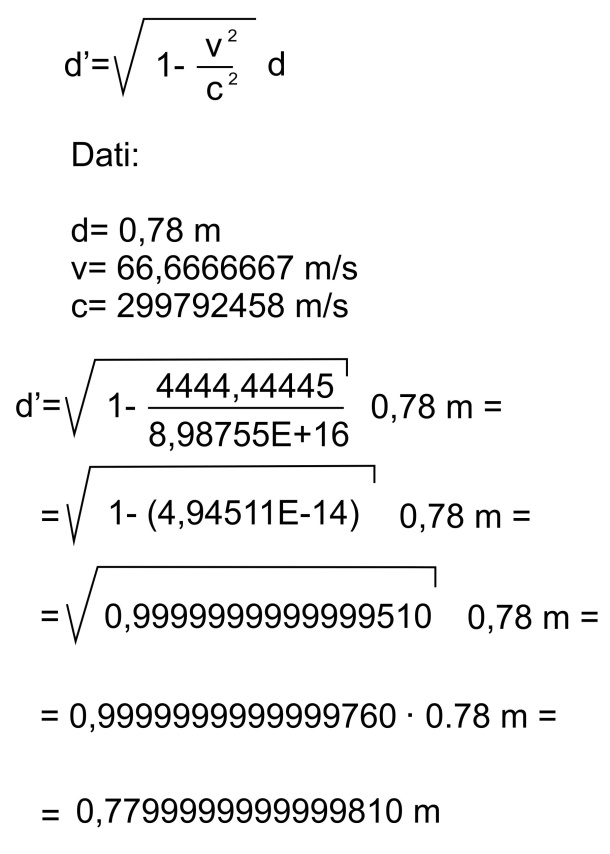 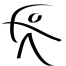 “IL PARADOSSO DELL'ARCIERE “
Paradosso
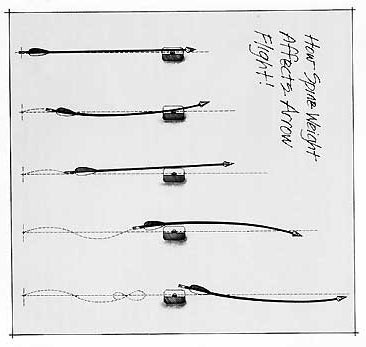 Le frecce non si muovono in linea retta ma, inquadrando con la punta il bersaglio, finiscono inevitabilmente alla sua sinistra.
Ogni freccia “scodinzola” più volte, prima di posizionarsi  nella  sua  traiettoria definitiva.
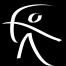 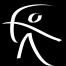 INGLESE
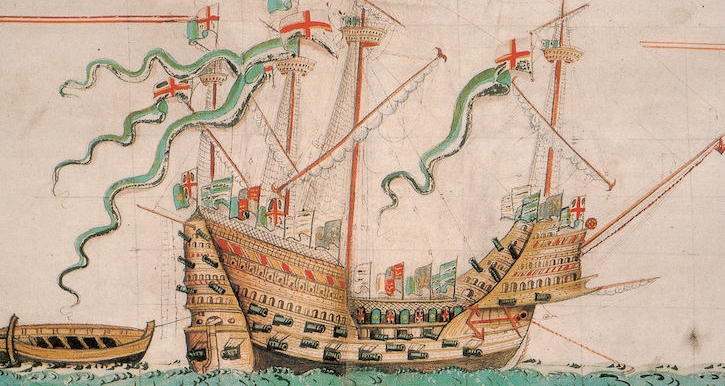 The Bows of the Mary RoseThe Mary Rose was a warship during the reign of the Tudors.
Nel 1836 la Mary Rose
 fu rintracciata quando 
una rete da pesca 
s'impigliò nel suo relitto.
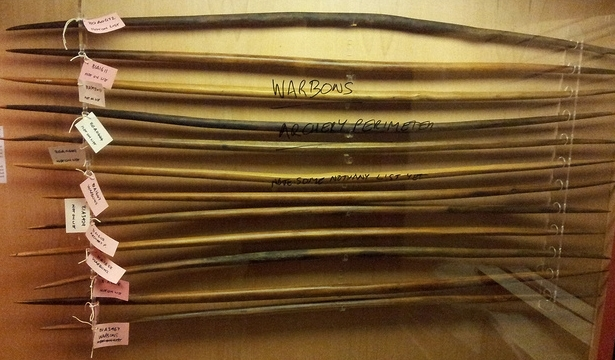 WAR BOW:  Gli archi da guerra inglesi del 
medioevo recuperato sulla nave Mary Rose
137 archi e più di 3500 frecce. Era rimasto in uso soltanto nell’impiego navale, probabilmente per evitare di avere a bordo centinaia di possibili fonti d’incendio
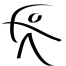 ARTE
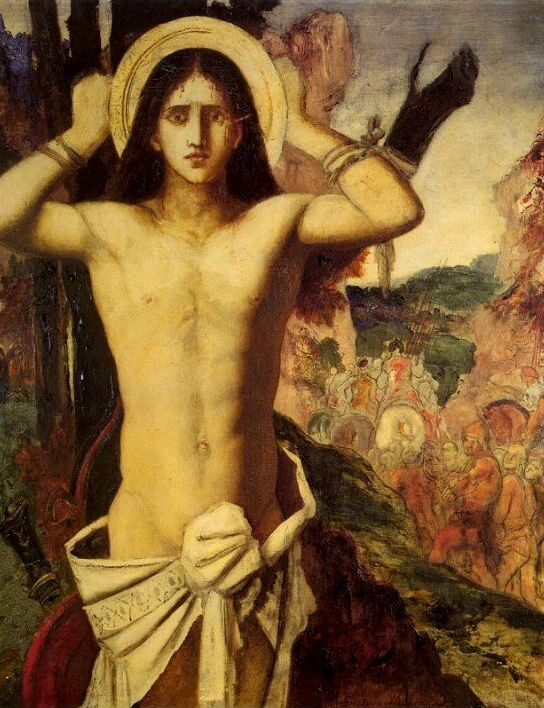 SAN SEBASTIANO
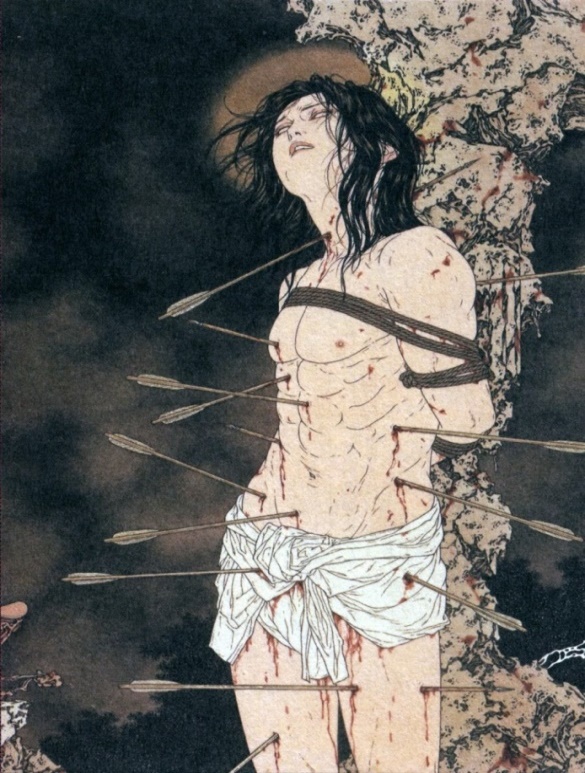 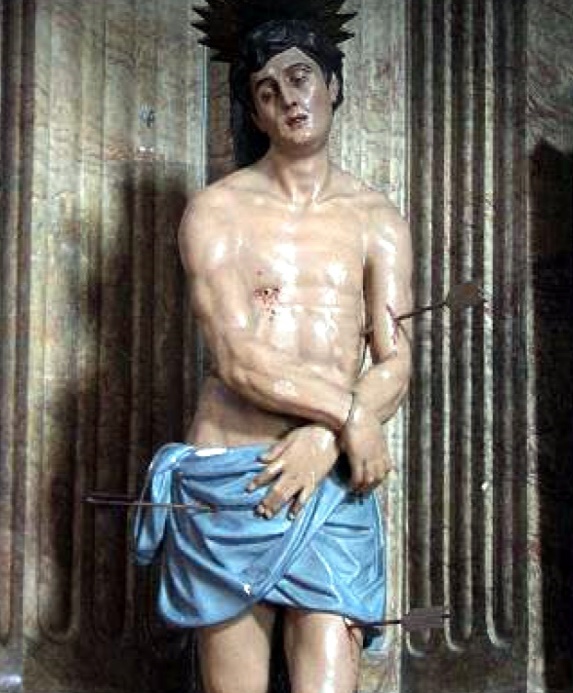 Gustave Moreau
Messaggio psicologico tramite la  rappresentazione dell’immagine.
Takato Yamamoto
… la raffinatezza immaginifica e l'eleganza dei quadri innalzano gli stessi al regno della Decadenza.
Autore anonimo
Chiesa S. Sebastiano (Cr) Dimostrazione che non tutti 
gli artisti sono in possesso di 
nozioni arcieristiche
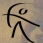 STORIA
Il  tiro con l’arco  nel nostro  Paese compare intorno agli anni venti come attività sportiva femminile, 
e per di più in un periodo, il fascismo, in cui le donne sono legate a determinati stereotipi di moglie e madre. Il tiro con l’arco permetteva di mantenere un atteggiamento aggraziato e decoroso.
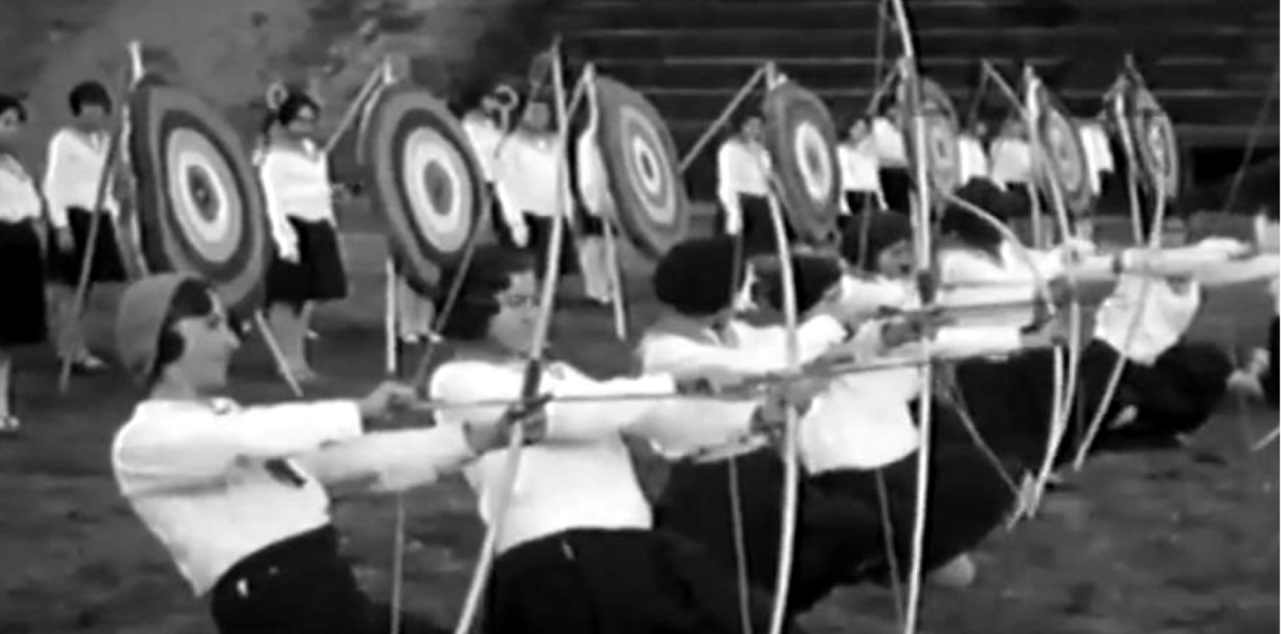 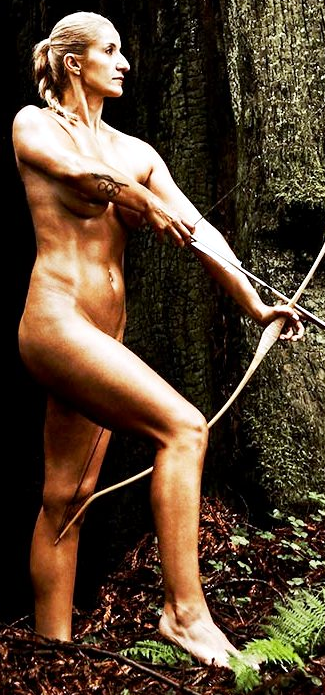 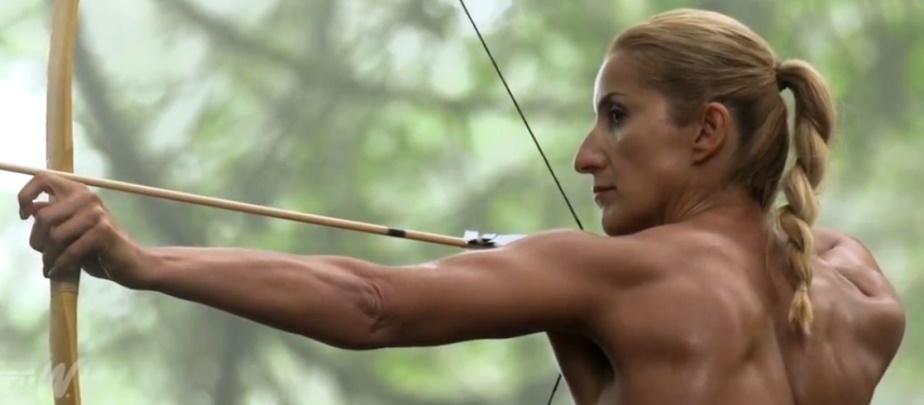 Il contrasto evidente del corpo di Khatuna Lorig, atleta olimpionica
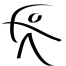 VIDEO
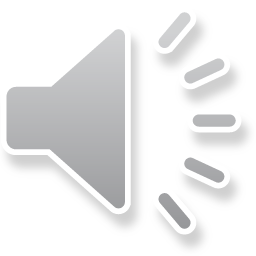 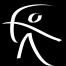 MAI
Per avere un’idea di quanto grande appaia il centro del bersaglio dalla linea di tiro olimpica, provate a tenere una puntina da disegno di fronte a voi con il braccio teso!
MAI SENTITO
… il doping nelle specialità di tiro, i beta-bloccanti,  in grado di "mettere a riposo" il cuore, riducendo la frequenza cardiaca, riducendo la sua eccitabilità, con effetto anche sulla pressione arteriosa.
MAI “FATTO”
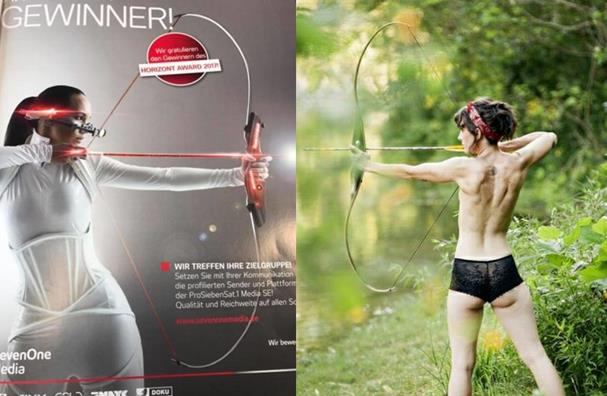 MAI “FARE”
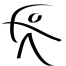 LE ATLETE DELL’ARCO?
Olimpiadi Agosto 2016
Non sempre si può avere una forma fisica come Khatuna Lorig e lo  sport  ci insegna che i corpi  atletici sono spesso fuori norma.
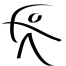 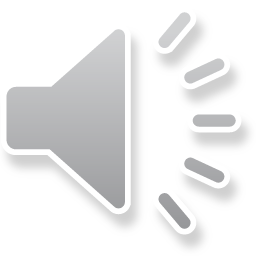 CONCLUSIONE
CONCLUSIONE
Mi sono regalato tante emozioni e 
tanti podi, molti ori e anche sconfitte
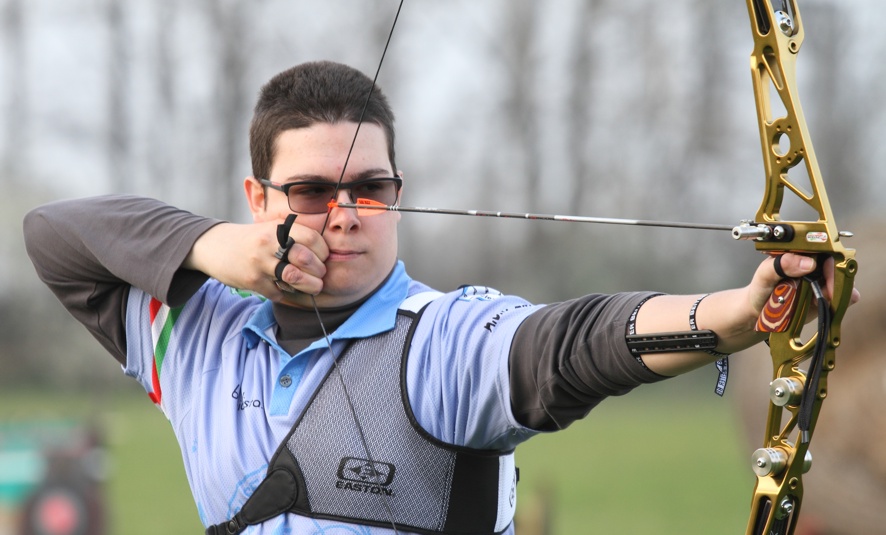 Sportivo ogni minuto di ogni ora 
di tutti i giorni. 
Non solo con un arco in mano.
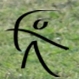 THE END
LICEO SCIENTIFICO "M. G. VIDA" - CREMONA
David BianchiClasse V sez. BSA.S. 2016/17
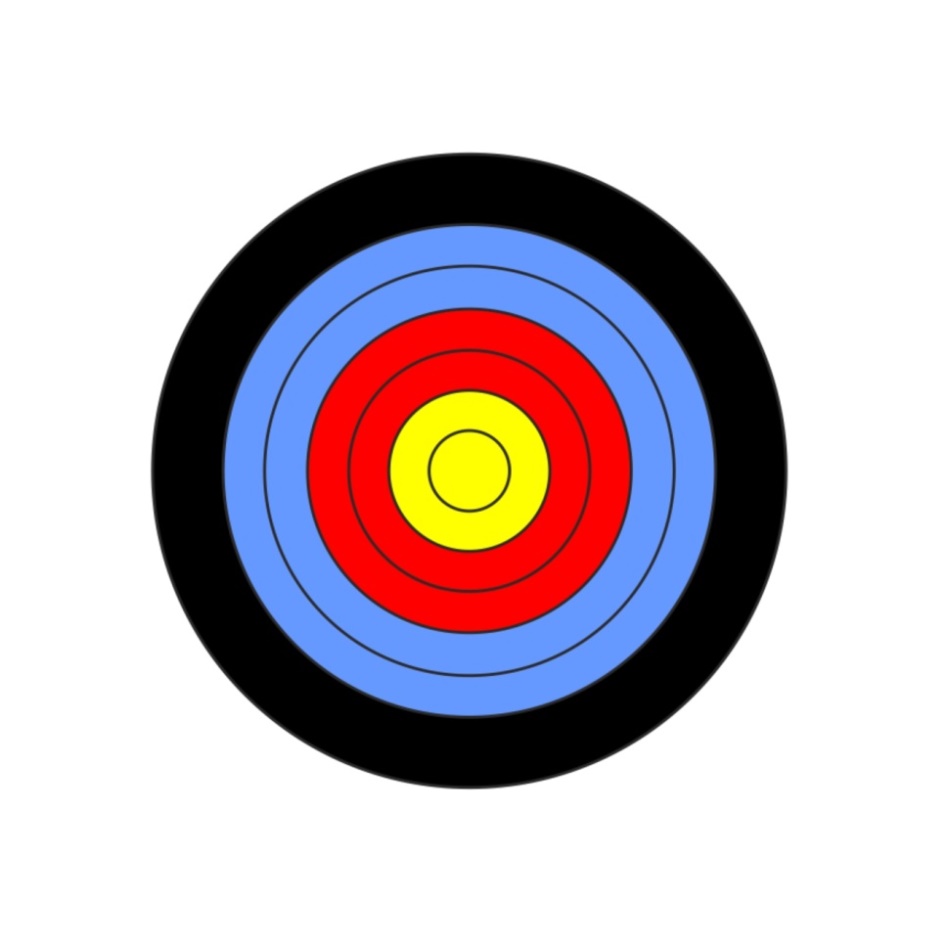 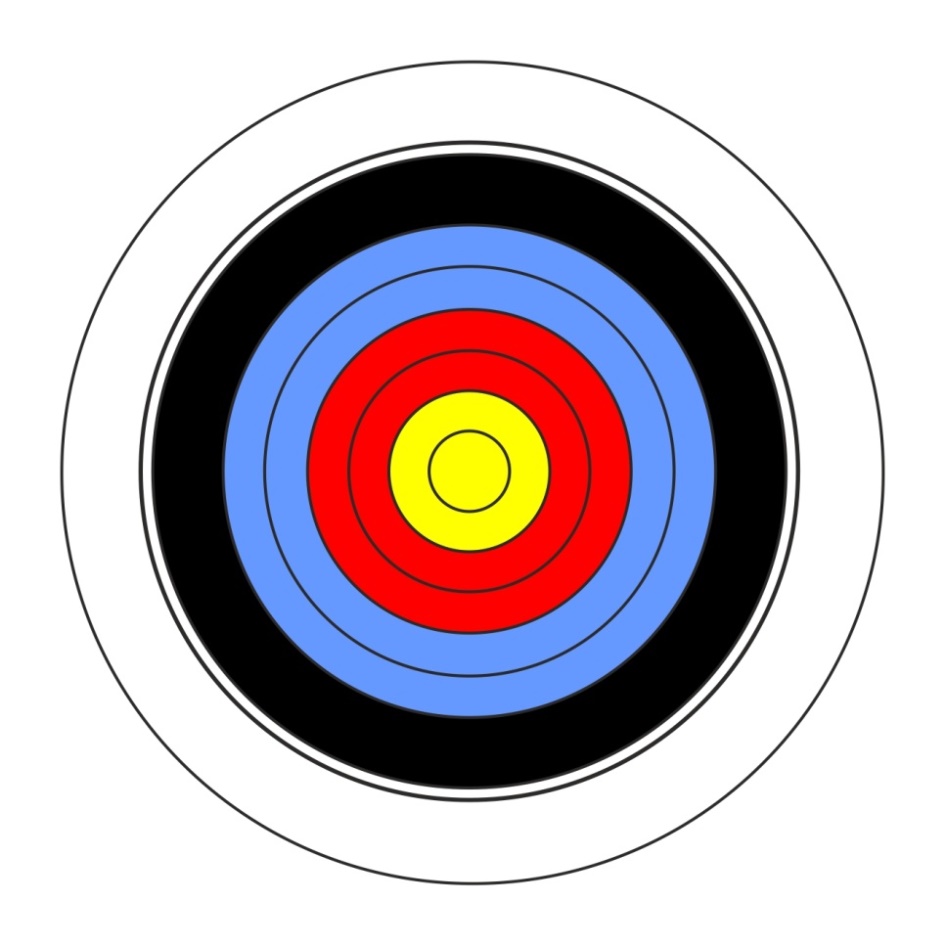 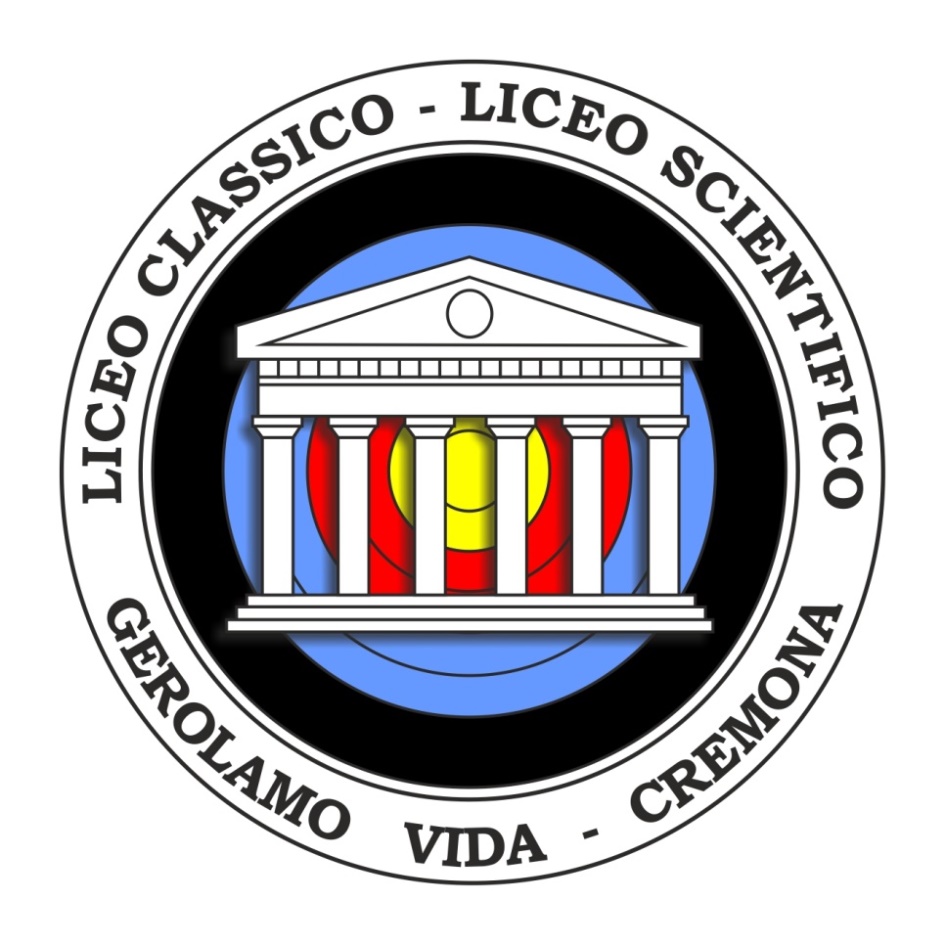 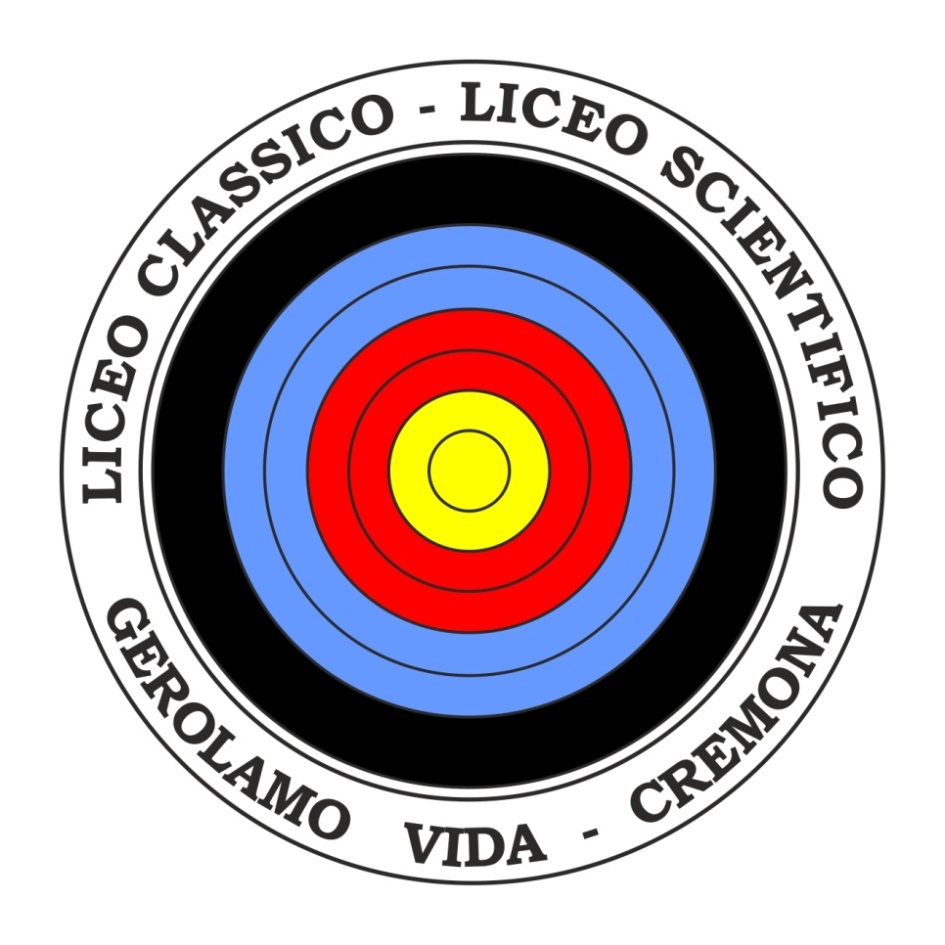 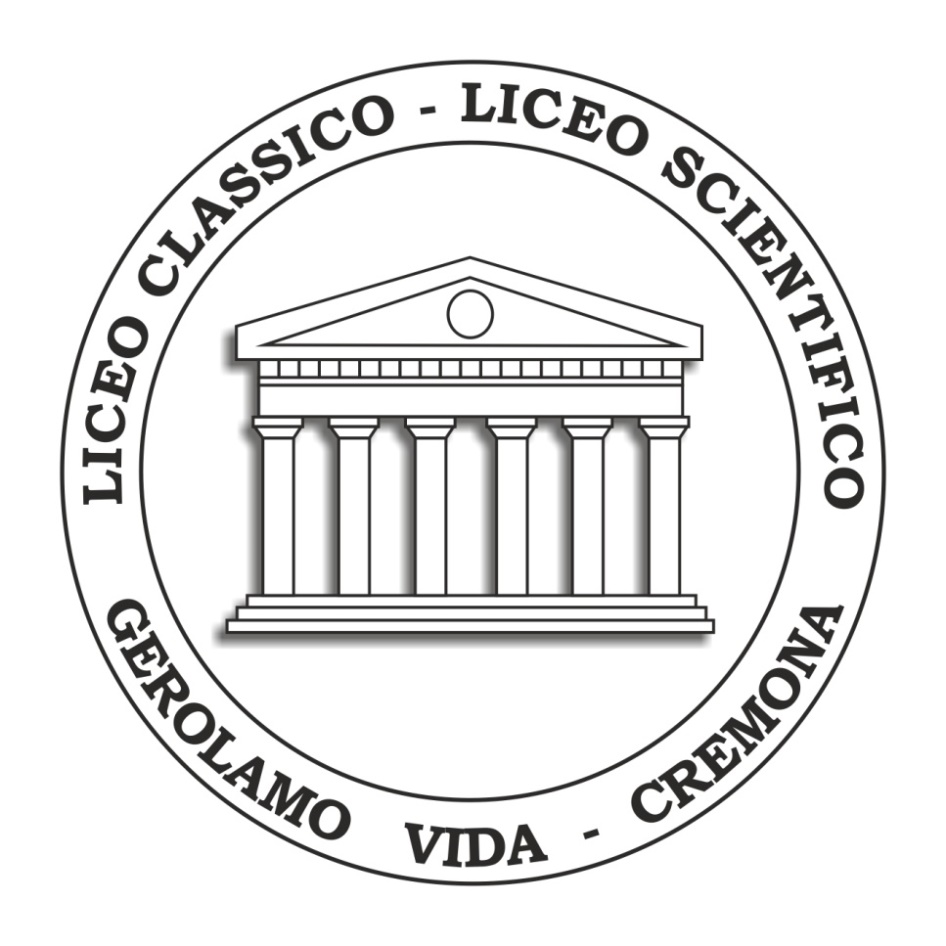 THE END